INSTITUTO TOULOUSE LAUTREC
ARQ. CECILIA TORRES VARGAS
SALA
DIMENSIONAMIENTO. 
ANTROPOMETRIA.
MEDIDAS DEL CUERPO NECESARIAS PARA DIMENSIONARUNA SALA
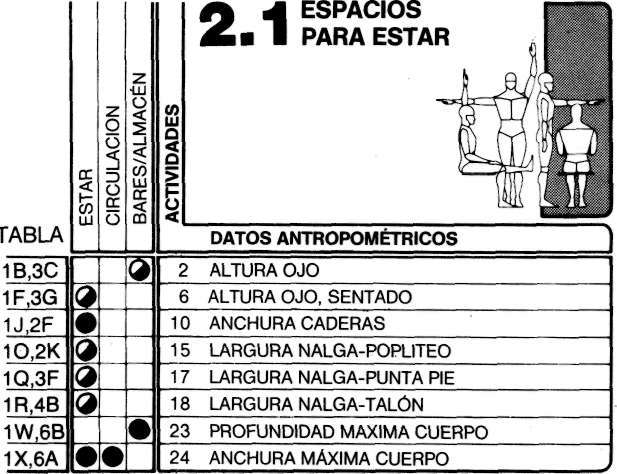 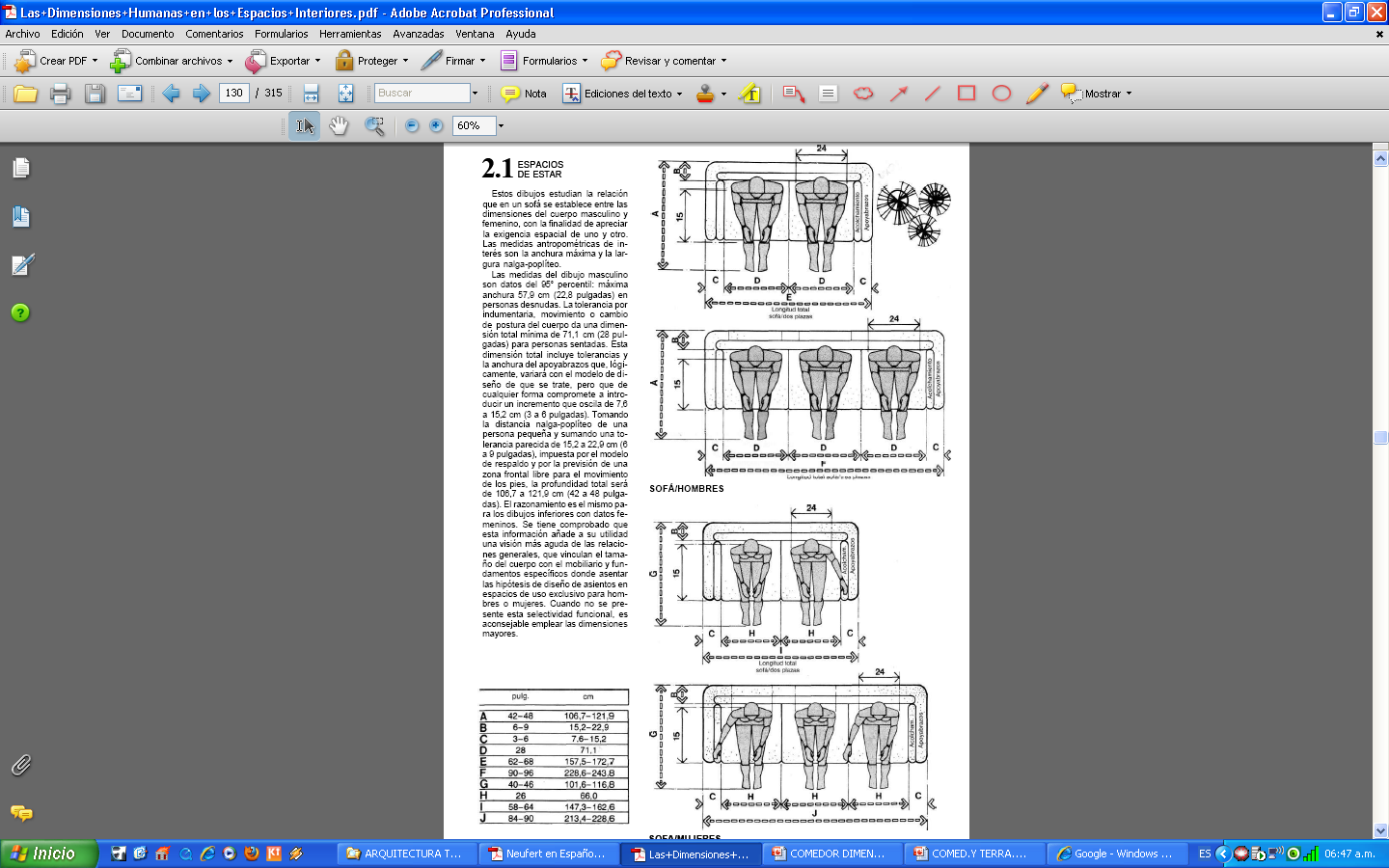 DIMENSIONA-MIENTO SALA.
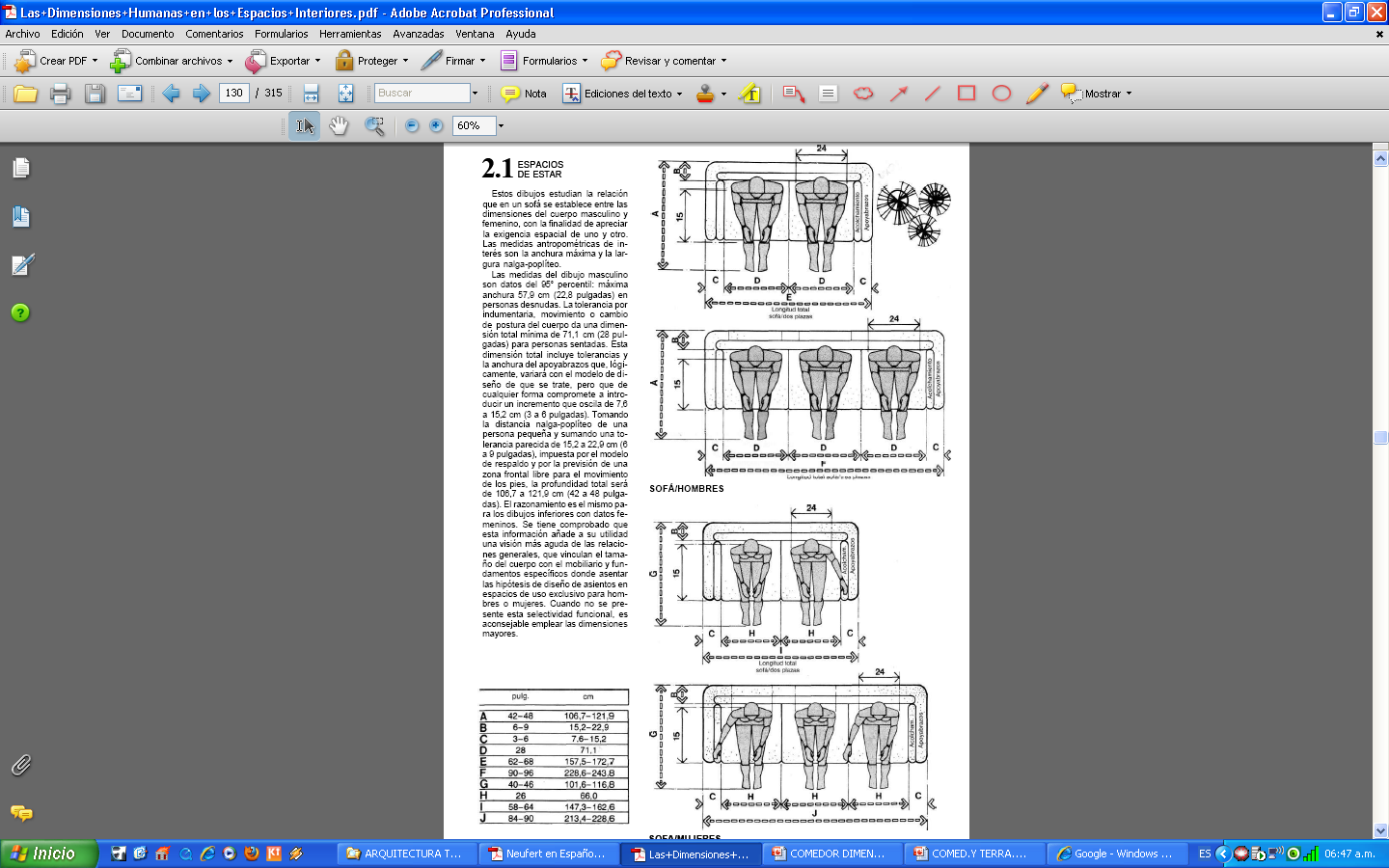 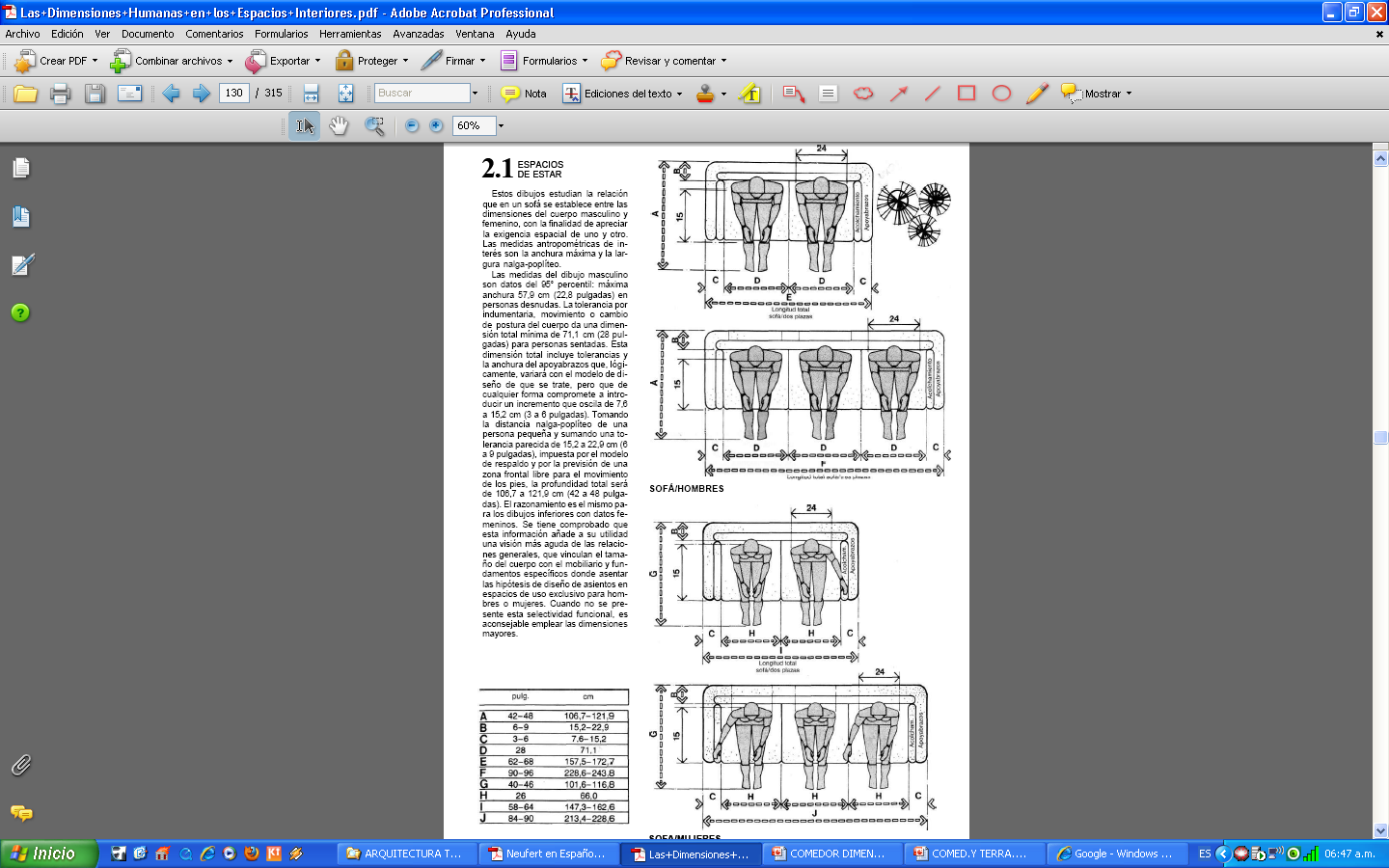 DIMENSIONA-MIENTO SALA.
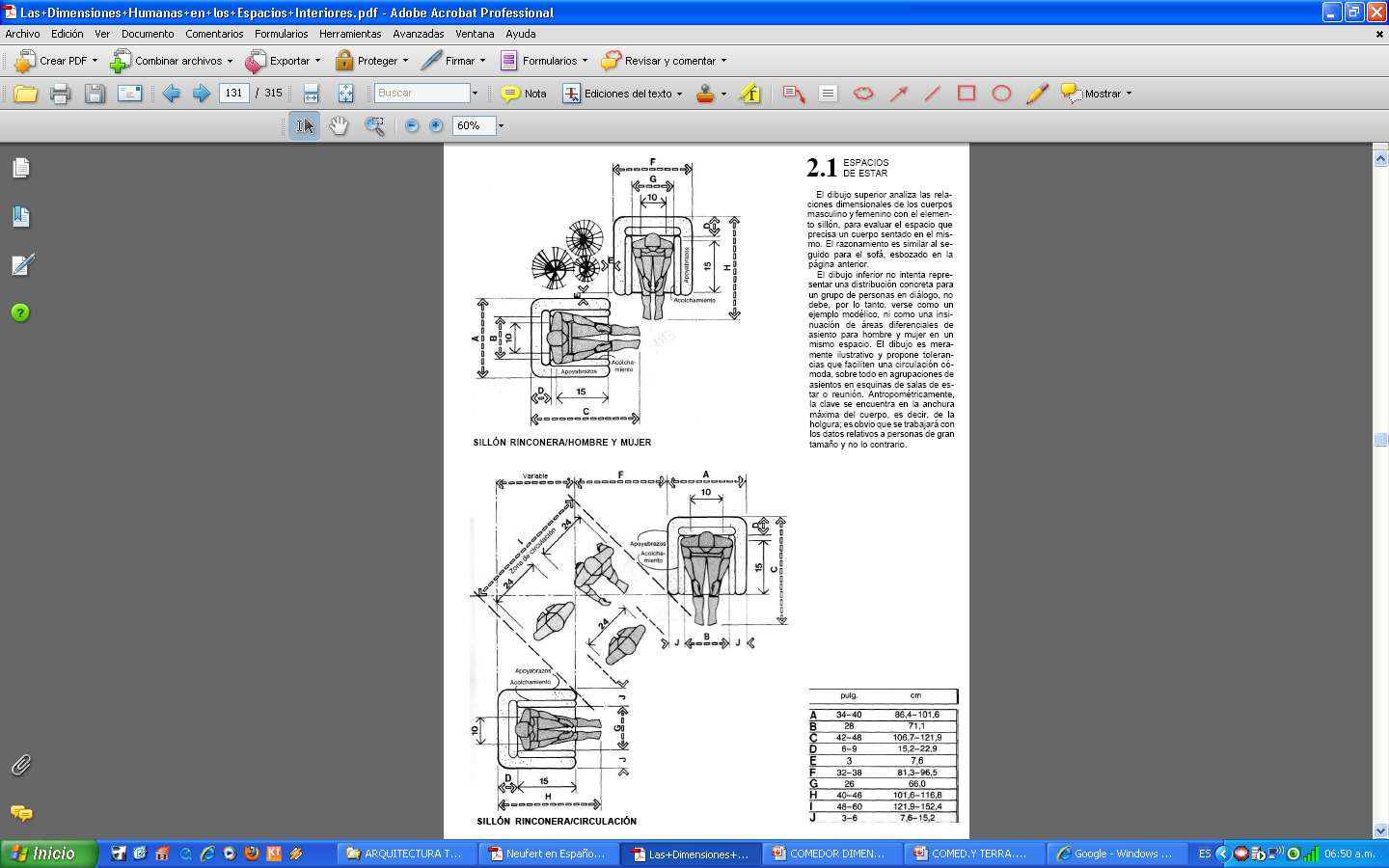 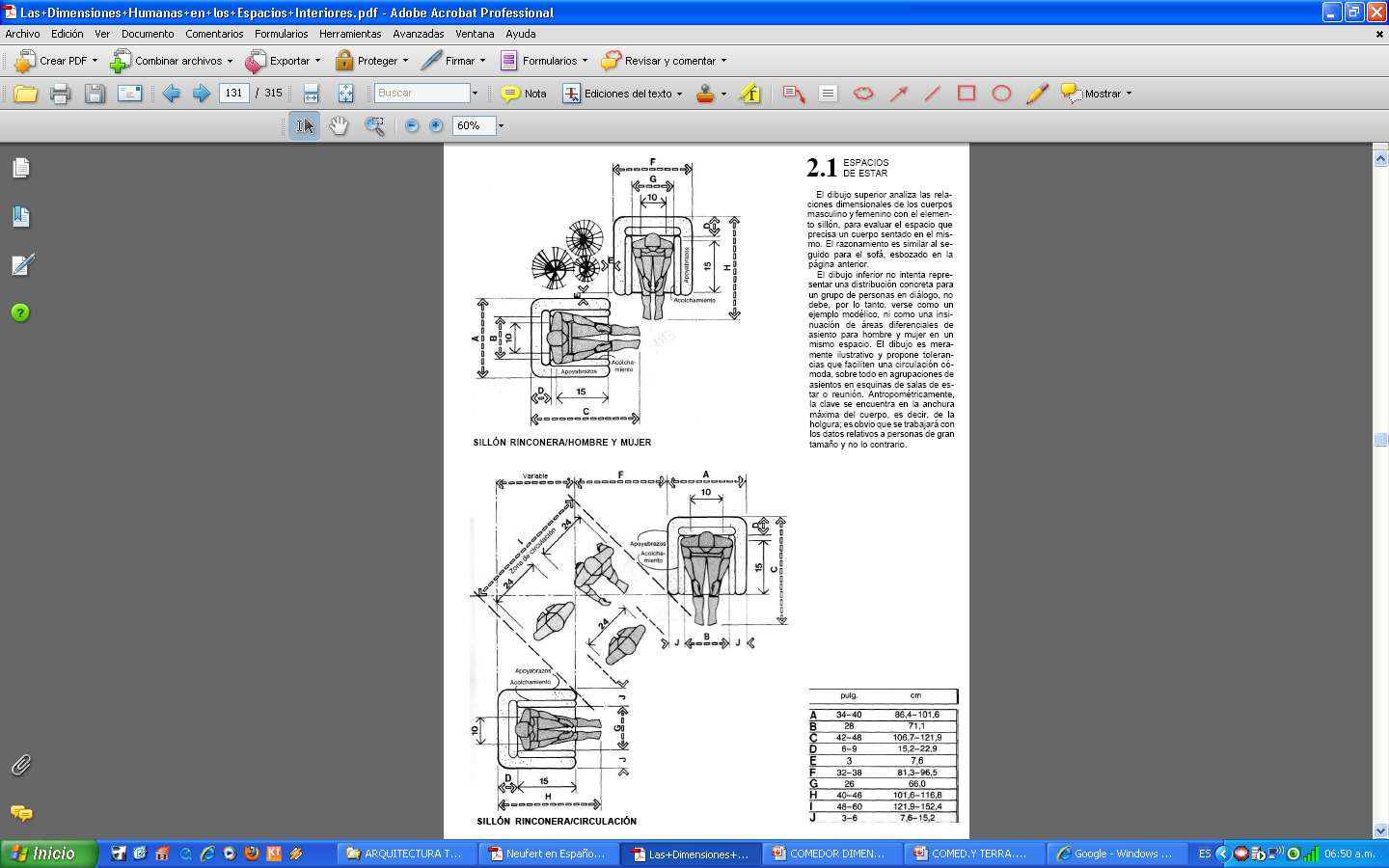 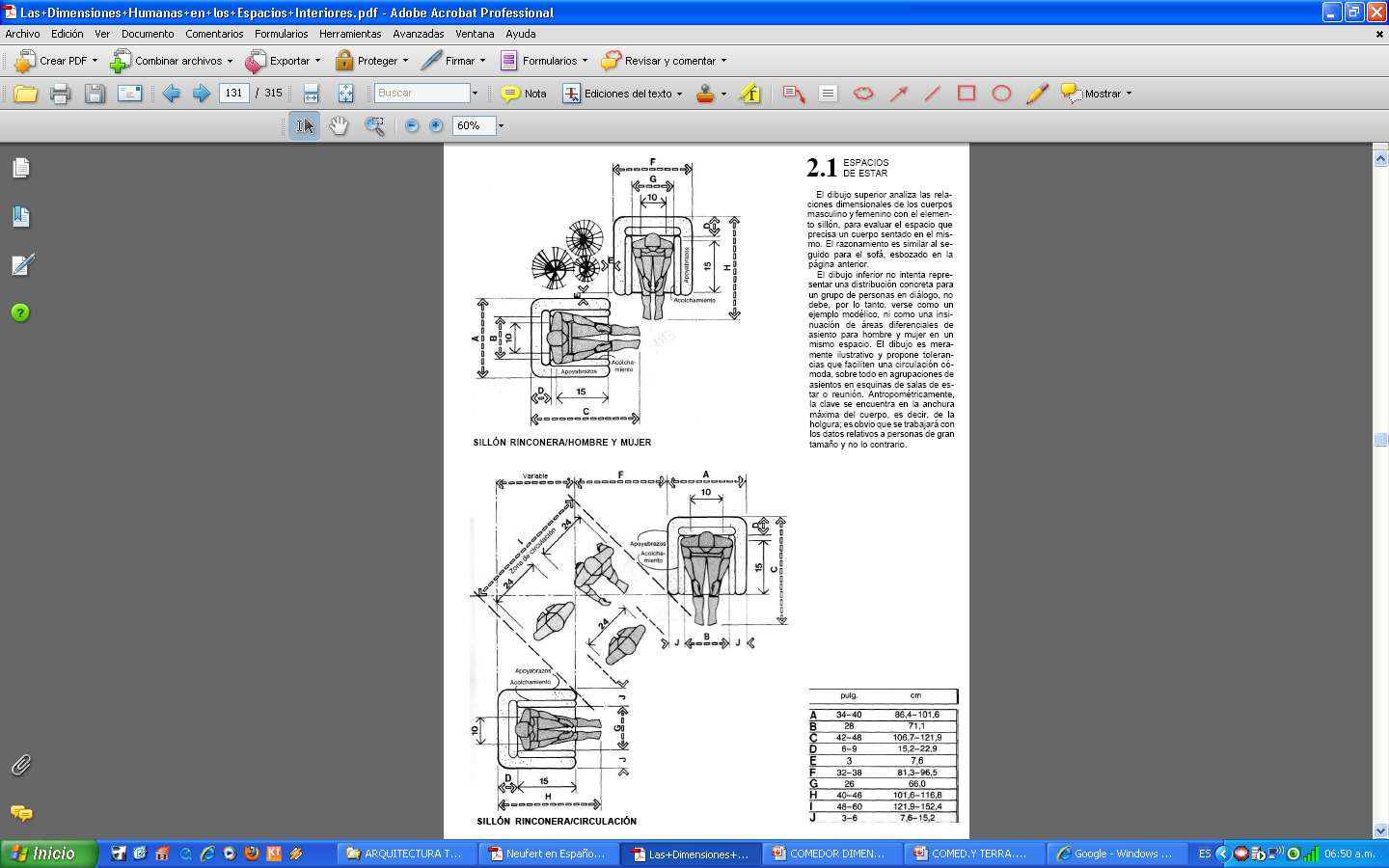 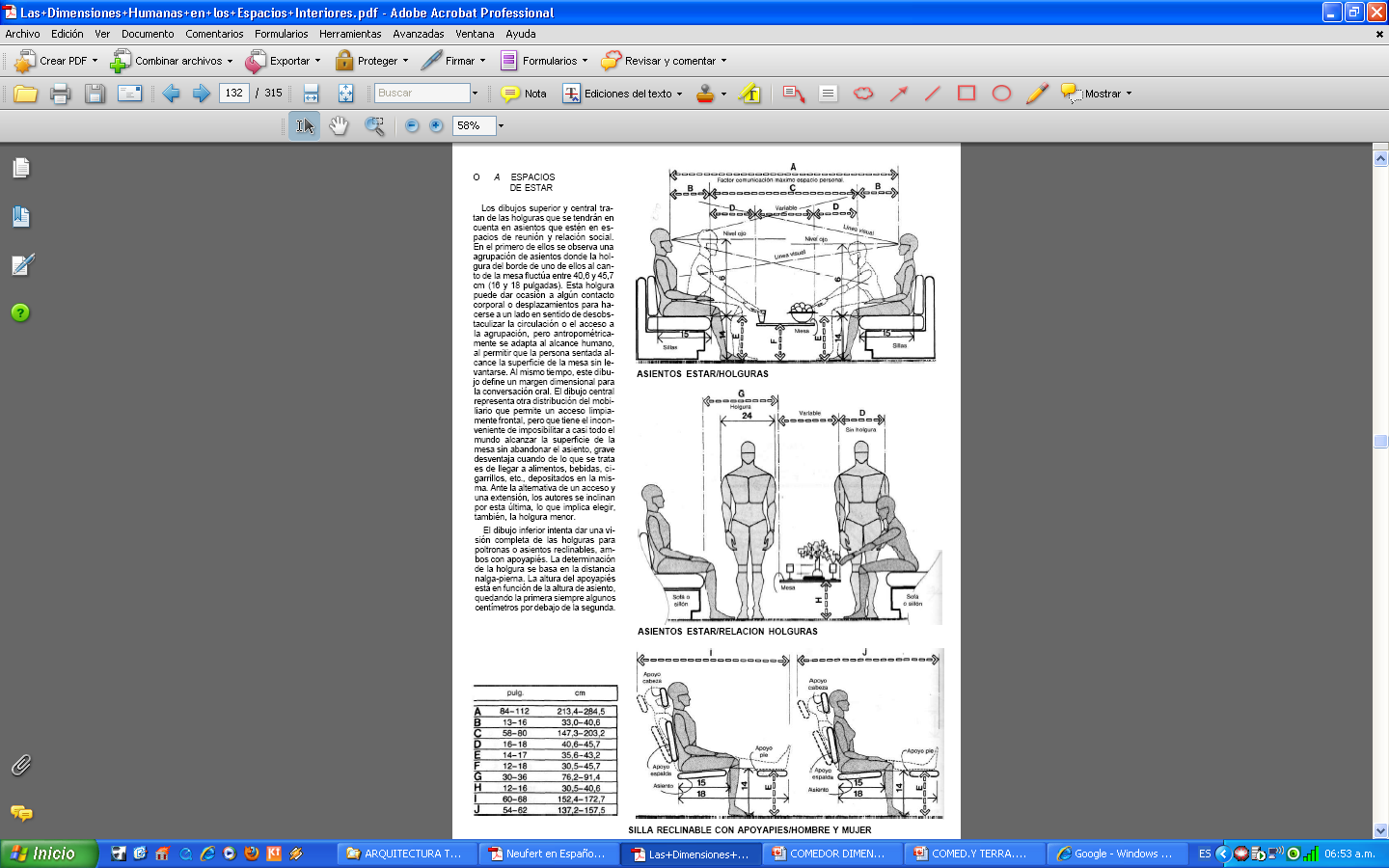 DIMENSIONA-MIENTO SALA.
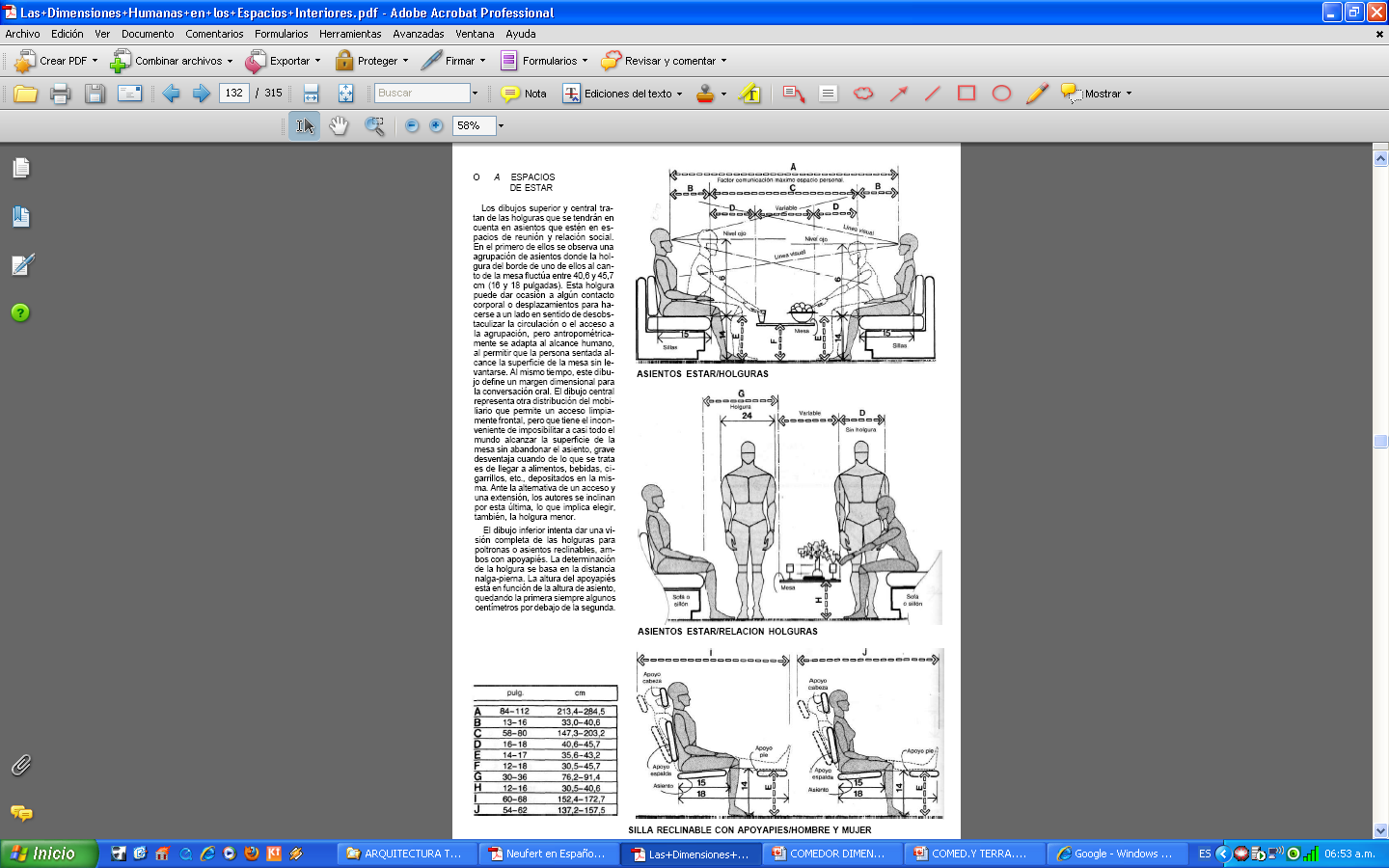 DIMENSIONA-MIENTO SALA.
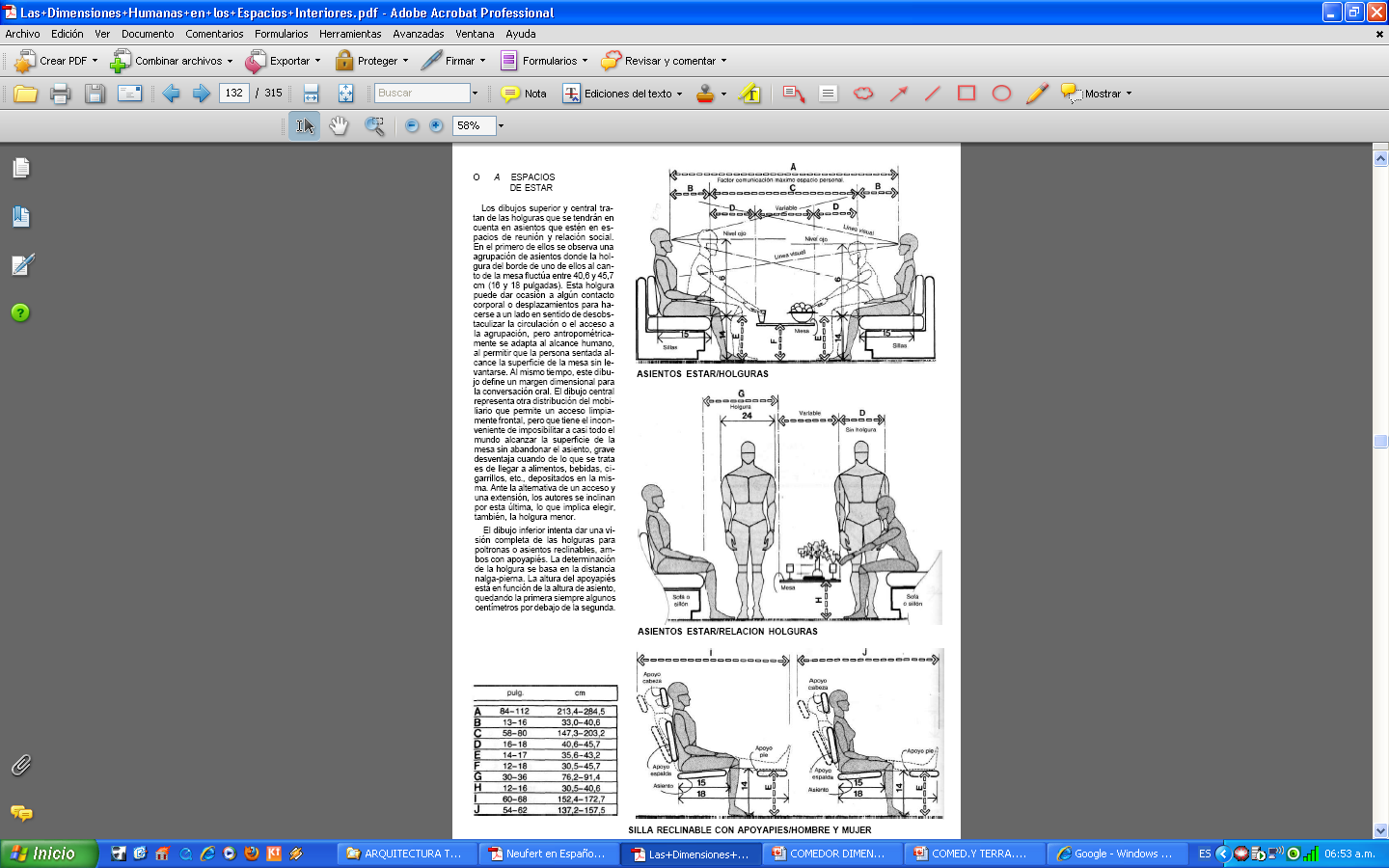 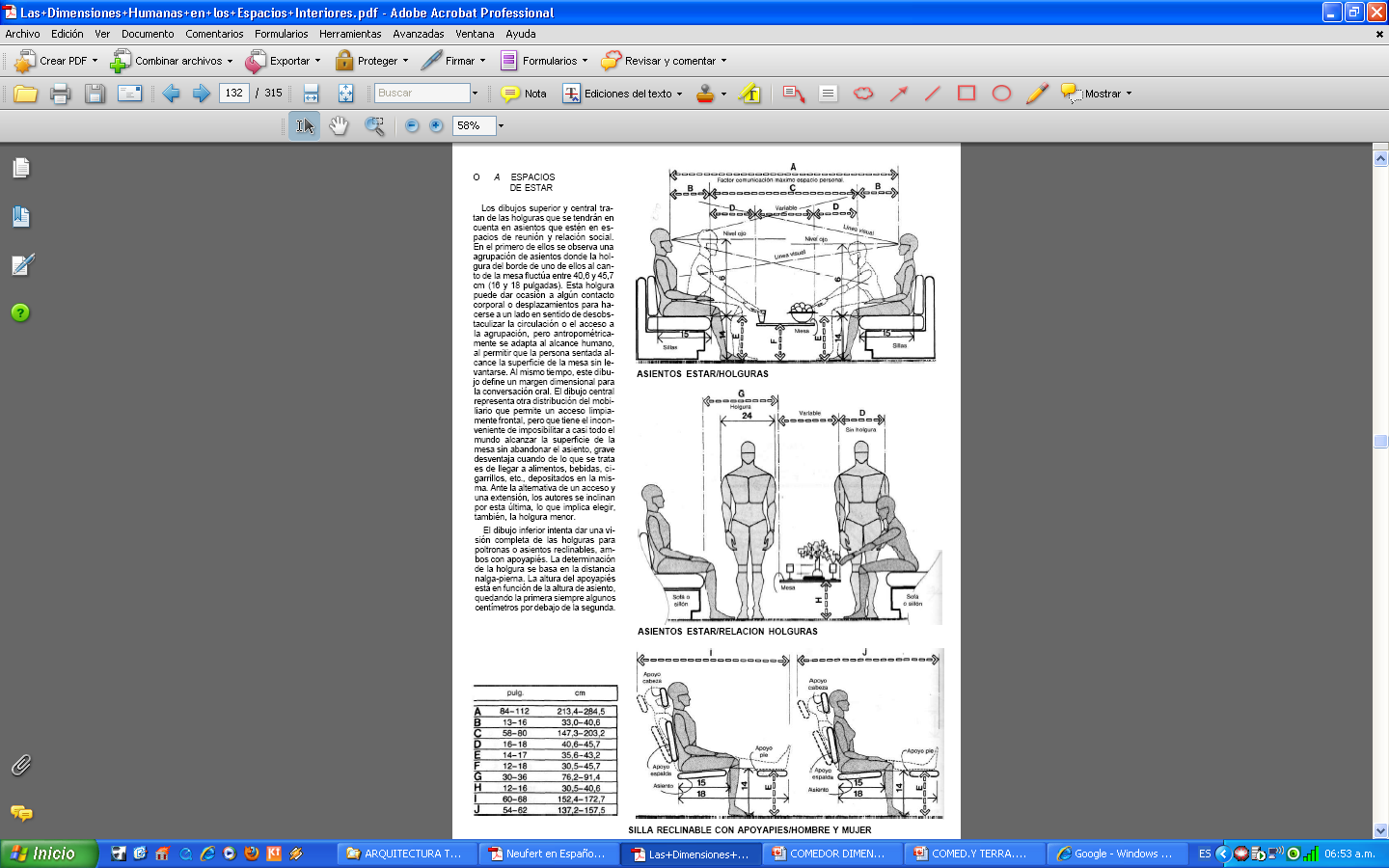 DIMENSIONA-MIENTO SALA.
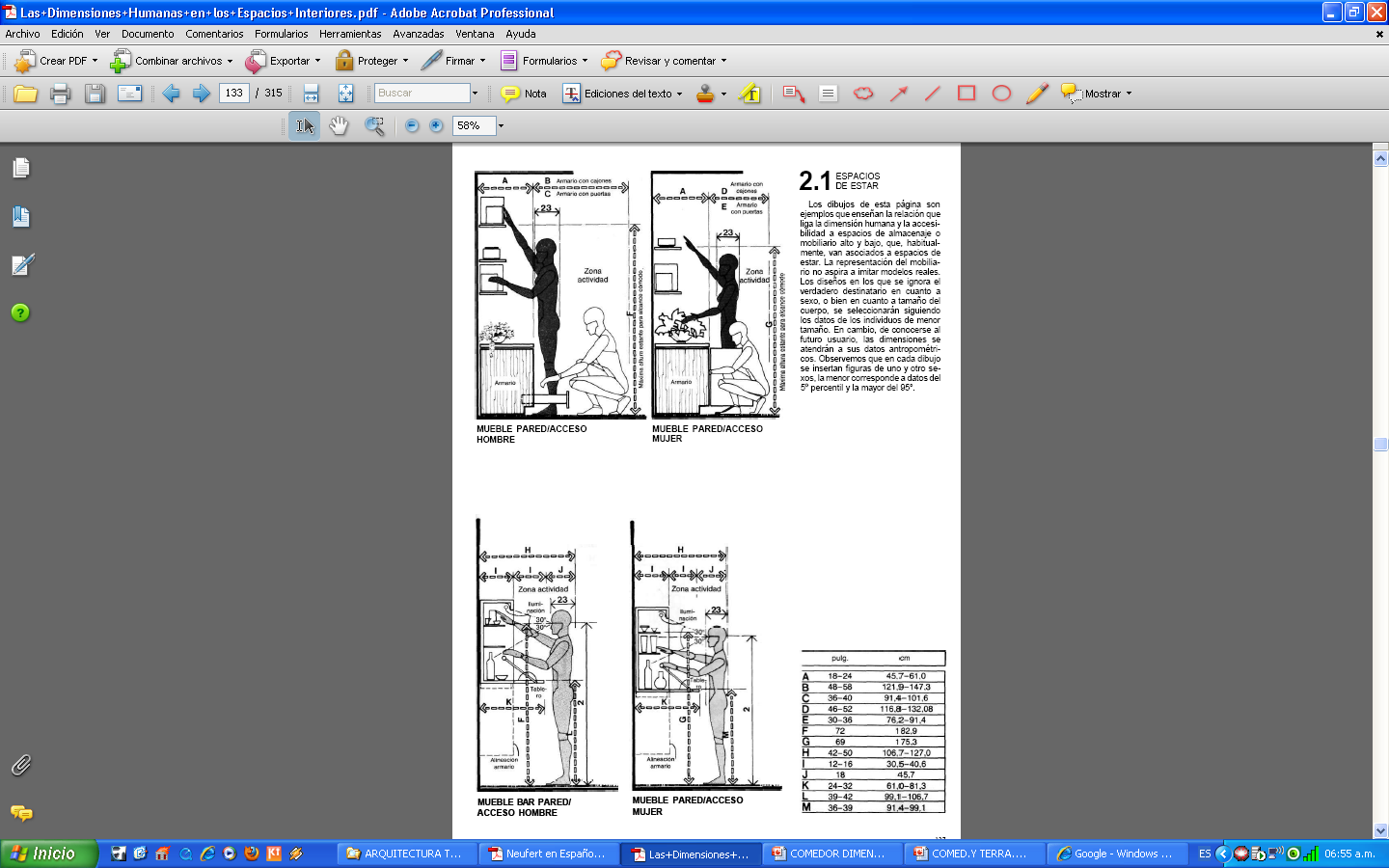 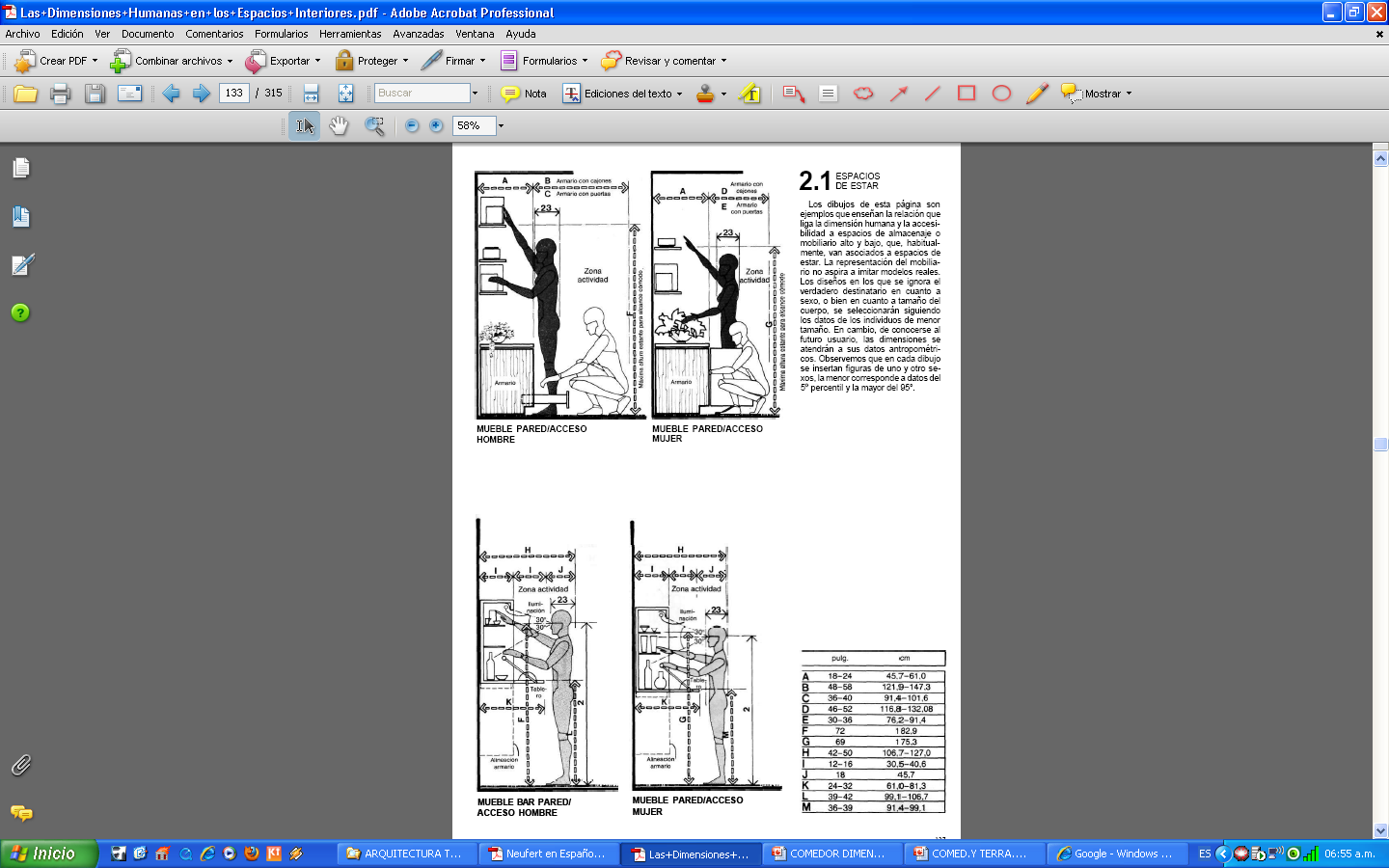 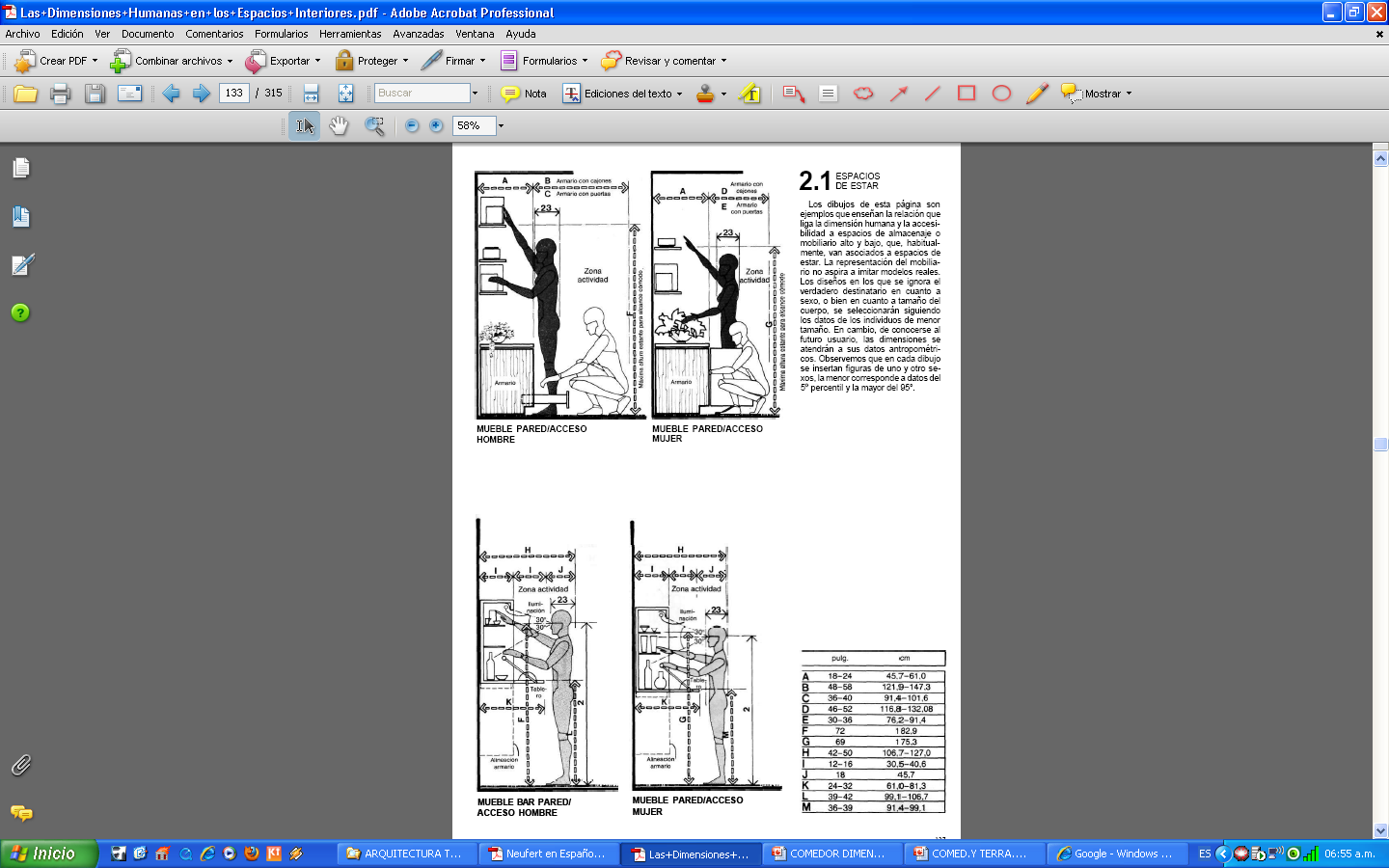 DIMENSIONA-MIENTO SALA.
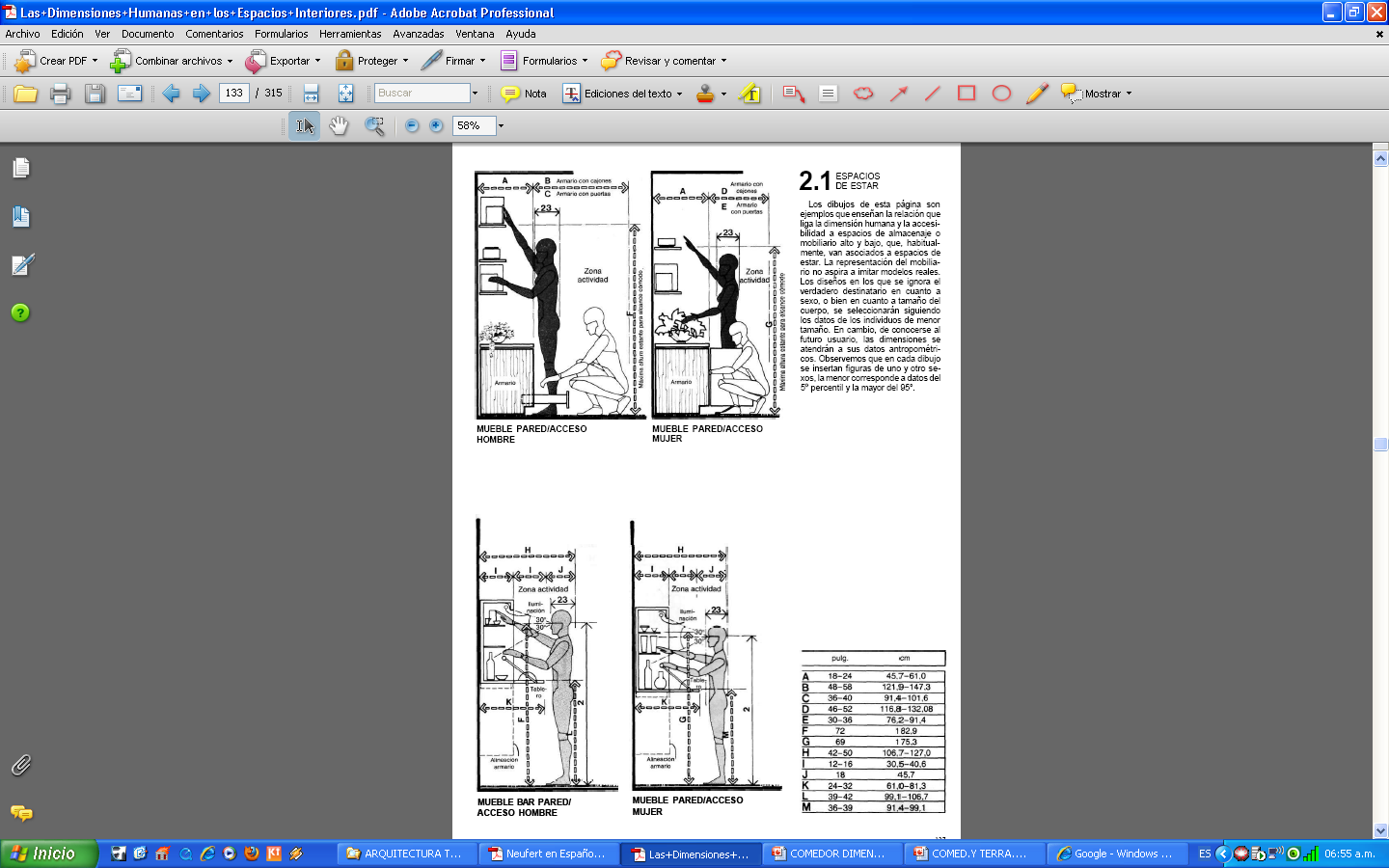 DIMENSIONA-MIENTO SALA.
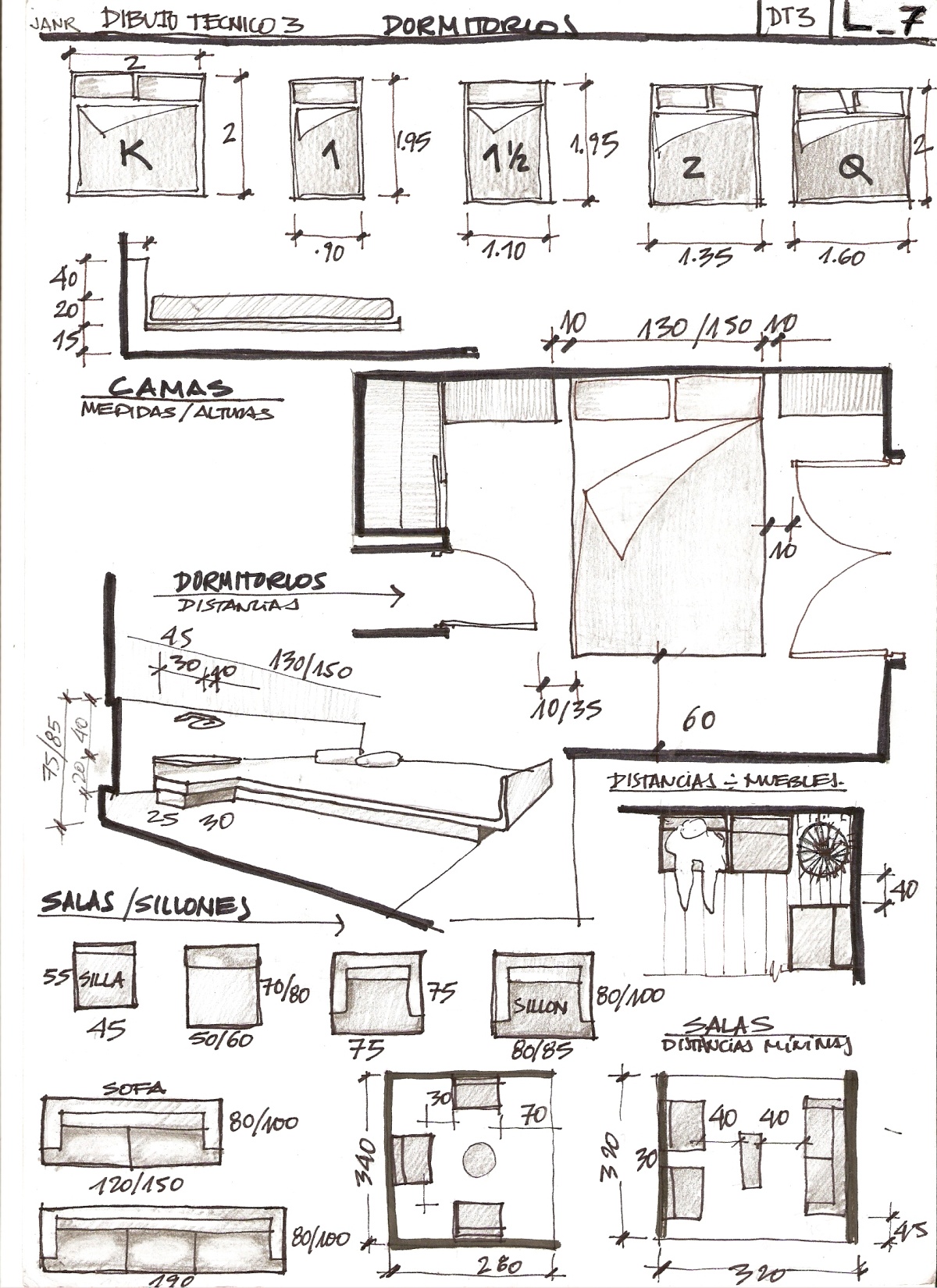